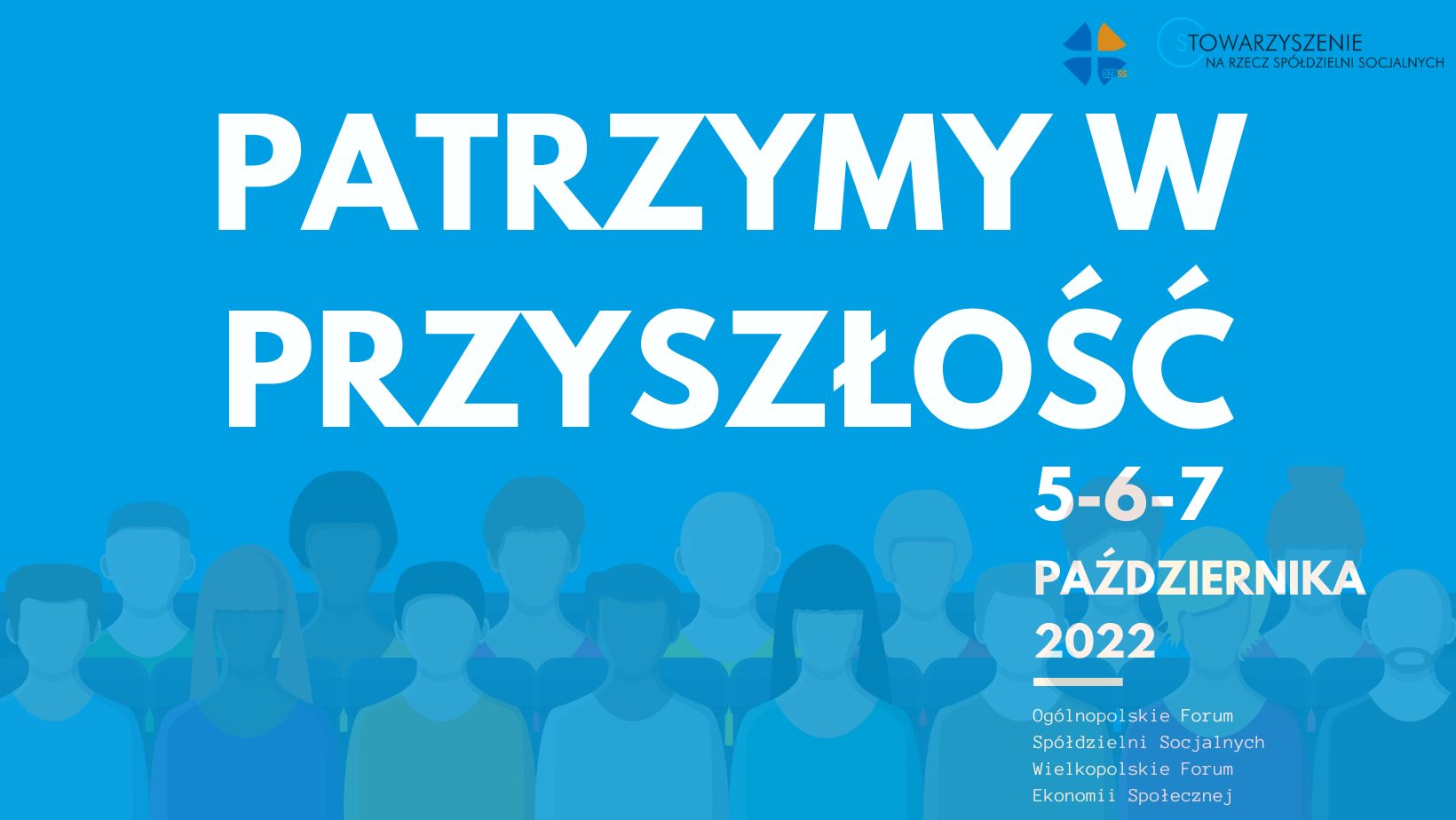 Plan
Zmiany w ustawie o spółdzielniach socjalnych
Zmiany w preferencjach dla spn.s. (niewielkie)
Status przedsiębiorstwa społecznego oraz dodatkowe obowiązki i korzyści z nim związane
Jakie zmiany zostały wprowadzone w ustawie o spółdzielniach socjalnych?
[Speaker Notes: Inne formy aktywności – stowarzyszenie rejestrowe, zwykłe i spółka non profit
Zbiórki publiczne, darowizny, możliwościach w przypadku organizacji pożytku publicznego – będzie też tutaj takie większe przekrojowe ćwiczenie w tym temacie]
Reintegracja społeczna
PO
PRZED
Działania służące odbudowaniu lub nabyciu i podtrzymaniu umiejętności uczestniczenia w życiu społeczności lokalnej i pełnienia ról społecznych w miejscu pracy, zamieszkania lub pobytu, w tym rehabilitację społeczną osób niepełnosprawnych
Działania mające na celu odbudowanie i podtrzymanie umiejętności uczestniczenia w życiu społeczności lokalnej i pełnienia ról społecznych w miejscu pracy, zamieszkania lub pobytu.
Reintegracja zawodowa
PO
PRZED
Działania służące zdobyciu nowych kwalifikacji, kompetencji, wiedzy i umiejętności w celu odbudowania lub uzyskania i podtrzymania zdolności do samodzielnego świadczenia pracy na rynku pracy i awansu zawodowego, w tym rehabilitację zawodową osób niepełnosprawnych
Działania mające na celu odbudowanie i podtrzymanie zdolności do samodzielnego świadczenia pracy na rynku pracy.
Rozszerzenie grupy osób defaworyzowanych
osoba spełniającą kryteria dochodowe z ustawy o pomocy społecznej przy jednoczesnym wystąpieniu co najmniej jednego z powodów wymienionych w art. 7 pkt 2–15 lub innych okoliczności uzasadniających udzielenie pomocy społecznej
osoba uprawniona do specjalnego zasiłku opiekuńczego
osoba z zaburzeniami psychicznymi
osoba pozbawiona wolności, osobę opuszczającą zakład karny oraz pełnoletnią osobę opuszczającą zakład poprawczy
osoba starsza
osoba, która uzyskała w Rzeczypospolitej Polskiej status uchodźcy lub ochronę uzupełniającą
[Speaker Notes: (np. bezrobocie, niepełnosprawność, bezradności w sprawach opiekuńczo-wychowawczych i prowadzenia gospodarstwa domowego, zwłaszcza w rodzinach niepełnych lub wielodzietnych, zdarzenia losowego i sytuacji kryzysowej; klęski żywiołowej lub ekologicznej)

o której mowa w art. 3 pkt 1 ustawy z dnia 19 sierpnia 1994 r. o ochronie zdrowia psychicznego – chodzi tutaj o osoby chore psychicznie (wykazującej zaburzenia psychotyczne), upośledzonej umysłowo, wykazującej inne zakłócenia czynności psychicznych, które zgodnie ze stanem wiedzy medycznej zaliczane są do zaburzeń psychicznych, a osoba ta wymaga świadczeń zdrowotnych lub innych form pomocy i opieki niezbędnych do życia w środowisku rodzinnym lub społecznym,]
Dalsze zmiany
zmiany w konstrukcji konsorcjum spółdzielni socjalnych
uwzględnienie problematyki ekonomii społecznej w strategiach rozwiązywania problemów społecznych
limit osób z grup defaworyzowanych w przypadku uzyskania statusu PS - jedna „oczywista omyłka pisarska”, która już została poprawiona
[Speaker Notes: Ustawa o ES wprowadza zmiany w ustawie o pomocy społecznej, diagnoza społeczna będzie uwzględniał zdolność PES do realizacji usług społecznych 
W strategiach po zmianach wynikających z przyjęcia ustawy, znajdą się m.in. informacje o usługach społecznych i zadaniach publicznych, które będą zlecane podmiotom ekonomii społecznej]
Zmiany w systemie preferencji
uelastycznienie kwestii dotacji (w tym zwiększenie jej wartości) z PFRON na stanowisko pracy w spółdzielni socjalnej
obowiązek zwrotu środków z PFRON, jeśli w okresie trwałości orzeczenie osoby z niepełnosprawnością straci ważność
możliwość wydłużenia do 12 m-cy okresu pokrycia kosztów wynagrodzenia z PFRON (dot. wyłącznie uczestników WTZ, którzy odbywali praktykę w spn.s.)
[Speaker Notes: aby nie zwracać środków należy w ciągu 3 miesięcy zatrudnić kolejną osobę z niepełnosprawnością, przy czym przerwa w zatrudnieniu nie jest wliczana do trwałości miejsca pracy i wydłuża ten okres

(max. kwota to minimalna pensja) osoby niepełnosprawnej zarejestrowanej w urzędzie pracy jako osoba bezrobotna lub poszukująca pracy, która była uczestnikiem warsztatu terapii zajęciowej i odbyła nieodpłatną praktykę zawodową w spółdzielni socjalnej lub przedsiębiorstwie społecznym na podstawie indywidualnego programu rehabilitacji (wymiar do 15 godzin tygodniowo, przez okres do 3 miesięcy, z możliwością przedłużenia do 6 miesięcy), a następnie podjęła zatrudnienie w spółdzielni.]
Przedsiębiorstwo społeczne
szczególny status nadawany przez wojewodę 
spn. s. może, ale nie musi się o niego ubiegać
jeśli spn. s. się zdecyduje, to bierze na siebie dodatkowe obowiązki i ma pewne korzyści
Dodatkowe obowiązki dla spn.s. ze statusem PS
3 pracowników co najmniej na pół etatu 
osoby defaworyzowane wliczane do limitu zatrudnienia – ½ etatu
plan reintegracyjny (czasami obowiązkowy)
stosowanie przepisów dot. przejrzystości finansowej
konsultacje z pracownikami (*)
obowiązki sprawozdawcze i informacyjne względem wojewody
[Speaker Notes: Przejrzystość finansowa z kolei oznacza, że spółdzielnia socjalna nie będzie mogła:
udzielać pożyczek osobom prawnym organizacyjnie z nim powiązanym ani swoim członkom, członkom organów tego przedsiębiorstwa, osobom zatrudnionym w tym przedsiębiorstwie ani osobom, z którymi osoby zatrudnione w tym przedsiębiorstwie pozostają w związku małżeńskim, we wspólnym pożyciu albo w stosunku pokrewieństwa lub powinowactwa w linii prostej, pokrewieństwa lub powinowactwa w linii bocznej do drugiego stopnia albo są związani z tytułu przysposobienia, opieki lub kurateli, ani zabezpieczać ich zobowiązań mieniem przedsiębiorstwa społecznego,
przekazywać majątku na rzecz osób powiązanych na zasadach innych niż w przypadku osób trzecich, w szczególności jeżeli przekazanie to następuje nieodpłatnie lub na preferencyjnych warunkach,
wykorzystywać majątku na rzecz osób powiązanych na zasadach innych niż w przypadku osób trzecich, chyba że to wykorzystanie wynika bezpośrednio z celu statutowego,
dokonywać zakupu towarów lub usług od osób prawnych organizacyjnie z nim powiązanych lub podmiotów, w których uczestniczą osoby powiązane na zasadach innych niż w przypadku osób trzecich lub po cenach wyższych niż rynkowe.
W praktyce oznacza to, że jeśli jesteś członkiem zarządu przedsiębiorstwa społecznego, to przykładowo przedsiębiorstwo społeczne nie będzie mogło:
udzielić pożyczki ani Tobie, ani Twojej żonie / mężowi, córce / synowi, dziadkowi, szwagrowi, teściowi i teściowej… a także pracownikom, czy członkom organów firmy społecznej,
przekazać majątku na rzecz ww. osób,
kupować usług od podmiotów, w których uczestniczą ww. osoby, a także od osób prawnych powiązanych (np. od stowarzyszenia, które jest członkiem spółdzielni) na zasadach innych niż rynkowe (zwłaszcza po wyższych cenach).
Powyższe wymogi to specjalne warunki, które muszą być spełnione, gdy spółdzielnia socjalna będzie chciała mieć status przedsiębiorstwa społecznego.]
Dodatkowe wsparcie
dofinansowanie do 50% oprocentowania zaciągniętych kredytów pod warunkiem wykorzystania tych kredytów na cele związane z rehabilitacją zawodową i społeczną osób niepełnosprawnych  
zwrot kosztów budowy lub przebudowy związanej z modernizacją obiektów i pomieszczeń zakładu, kosztów transportowych, administracyjnych, o ile wynikają one z zatrudnienia osoby niepełnosprawnej – dotyczy to przedsiębiorstwa społecznego, u którego wskaźnik zatrudnienia osób niepełnosprawnych wynosi co najmniej 50%
możliwość zmniejszenia wpłat na PFRON 
resortowe programy wspierania ekonomii społecznej (*)
[Speaker Notes: Dwa pierwsze PS zrównane z Zpchr

10 osób pełne etaty]
Skutki ustawy o ES dla spn. s.
Czy warto, by spółdzielnie socjalne wnioskowały o status przedsiębiorstwa społecznego?
Coraz mniejsza atrakcyjność spółdzielni socjalnej jako formy prawnej w gronie PS?
Jak wnioskować o status przedsiębiorstwa społecznego?
Dziękuję za uwagę!
Waldemar Żbik
waldek.zbik@przedsiebiorstwospoleczne.pl
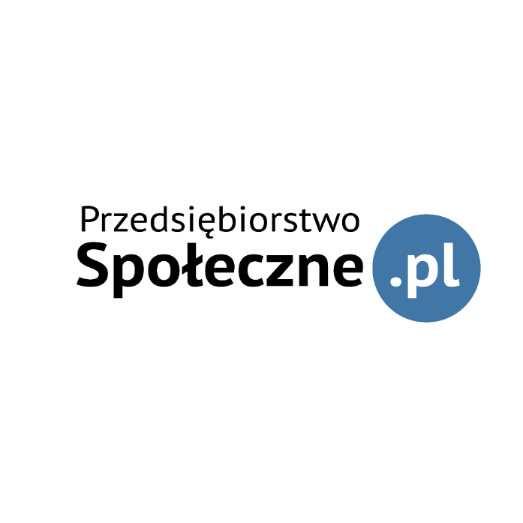 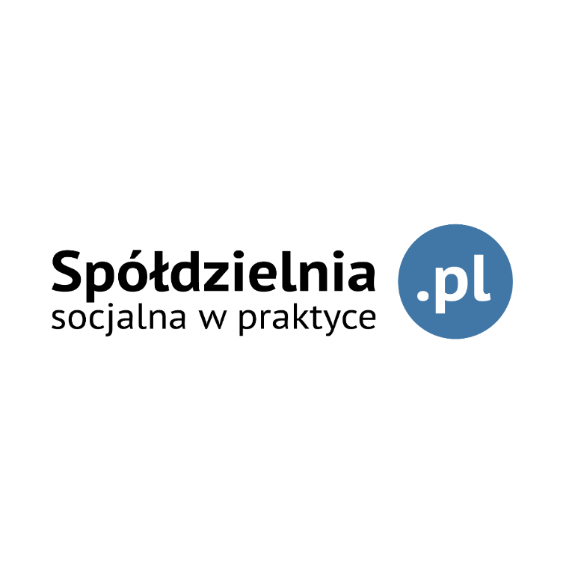 [Speaker Notes: webinar]